ФГБОУ ВО КГЭУ
кафедра : “Иностранный язык” .


Презентация по дисциплине : “Немецкий язык”.
Биография Николая Ивановича Лобачевского.
Выполнила: Васильченко Ирина ,гр. ЭЭ-9-19
Проверила:Максимова А.Б.



Казань 2020.
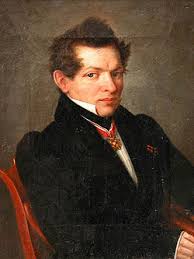 Nikolai Ivanovich Lobachevsky 
(1792-1856) - der große russische 
Mathematiker, einer der Schöpfer der 
nichteuklidischen Geometrie. Er war 
auch ein nationaler Pädagoge und eine 
herausragende Persönlichkeit in der 
Universitätsausbildung.
Kinder und Jugendliche
Nikolai Ivanovich Lobachevsky wurde am 20. November 
(1. Dezember) 1792 in Nischni Nowgorod in der Familie des 
Beamten der geodätischen Abteilung, I. M. Lobachevsky,
 geboren.
1802 trat er in das Kasaner Gymnasium ein und machte 1806 
seinen Abschluss. Er zeigte besonders gute Kenntnisse auf 
dem Gebiet der Mathematik sowie Französisch, Deutsch und 
Latein.
   In diesen Jahren unterrichtete G. I. Kartashevsky am Gymnasium. Es war 
ihm zu verdanken, dass Nikolai Interesse an Mathematik weckte.
  Im Februar 1807 wurde der junge Lobatschewski Schüler der kaiserlichen 
Kasaner Schule.
Der Beginn der wissenschaftlichen Tätigkeit
Lobachevsky schloss 1811 sein Studium an 
der Universität ab. Nachdem er einen Master 
in Physik erhalten hatte, blieb er an der 
Universität. Im Sommer 1811 beobachtete er 
zusammen mit I. M. Simonov einen Kometen.
 Im Oktober desselben Jahres begann er, die 
Arbeit von Gauß und Laplace zu studieren. Dies
 trug zum Beginn unabhängiger Suchvorgänge 
bei.
Ende 1811 präsentierte Lobachevsky Nikolai
 Ivanovich seine Arbeit „Theorie der elliptischen Bewegung von Himmelskörpern“.
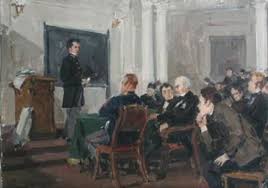 Wichtige wissenschaftliche Entdeckungen
Lobachevsky betrachtete das euklidische Axiom der Parallelität als willkürliche Einschränkung. Seiner Meinung nach war diese Anforderung zu streng. Es hat die Möglichkeiten einer Theorie, die räumliche Eigenschaften beschreibt, erheblich eingeschränkt.
Nikolai Ivanovich änderte das bestehende Axiom in ein anderes. Es klingt so: "Durch einen Punkt, der nicht auf einer geraden Linie liegt, kann es viele gerade Linien parallel zur ersten geben."
1826 gaben die Wissenschaftler eine mündliche Erklärung über ihre Entdeckung ab. Danach veröffentlichte er mehrere Arbeiten zu diesem Thema.
Die Zeitgenossen Lobachevsky reagierten kühl auf seine Ideen. 1832 präsentierte er seine Arbeit über die Prinzipien der Geometrie. Diese Arbeit wurde von M. V. Ostrogradsky negativ bewertet.
Um im Ausland Verständnis zu finden, veröffentlichte Lobachevsky 1837 seinen Artikel „Imaginary Geometry“ in der deutschen Zeitschrift „Crelle“. Die Ideen des russischen Wissenschaftlers wurden vom „König der Mathematiker“, K. F. Gauss, gefördert. Er interessierte sich für seine Werke und begann sogar, die russische Sprache zu studieren, um sich mit ihnen im Original vertraut zu machen.
Lobachevsky machte andere Entdeckungen. Unabhängig von J. Dundelen entwickelte er eine Methode zur ungefähren Lösung von Gleichungen. In der mathematischen Analyse erhielt er mehrere Sätze über trigonometrische Reihen. Lobachevsky gab auch das Konzept eines Zeichens der Konvergenz von Reihen und der kontinuierlichen Funktion.
Tod
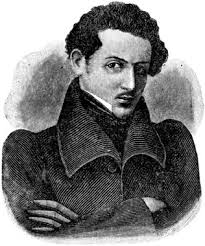 Nikolai Lobachevsky 
verstarb am 12. Februar 1856. Der herausragende russische 
Mathematiker wurde auf dem
 Friedhof von Kasan Arsk 
beigesetzt.
Vielen Dank für die Aufmerksamkeit !!